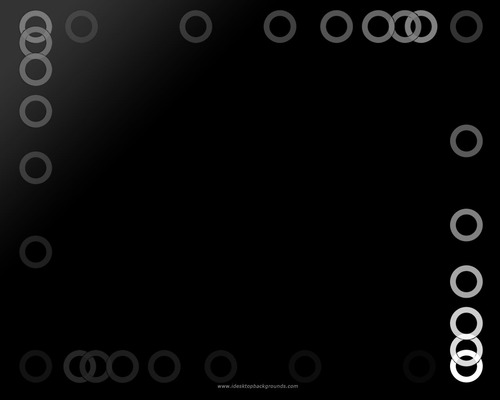 Понятие«Дизонтогенез».
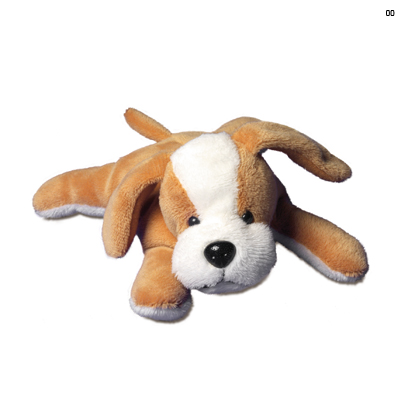 Варианты дизонтогенеза.
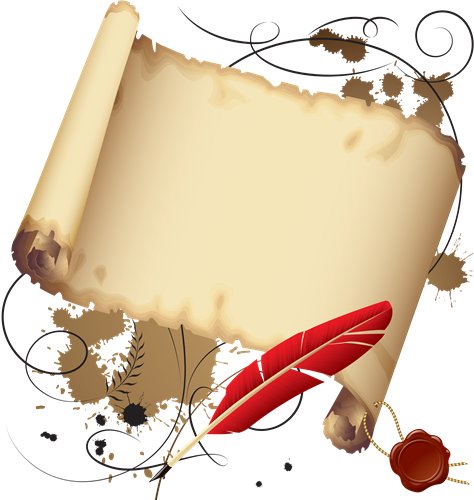 Онтогене́з (от греч. οντογένεση: ον — существо и γένεση — происхождение, рождение) — индивидуальное развитие организма от оплодотворения (при половом размножении) или от момента отделения от материнской особи (при бесполом размножении) до смерти.
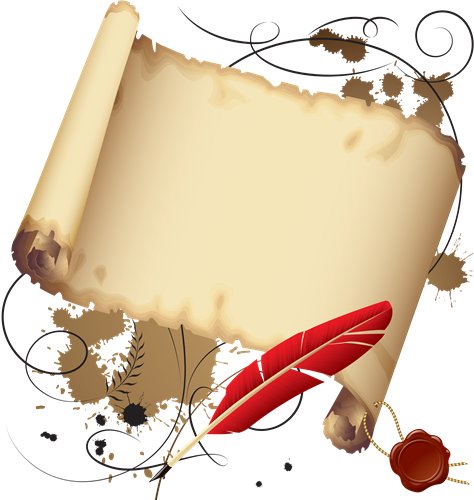 Дизонтогенез  (dysontoge-nesis; греч. dys — затруднение, отклонение от нормы, расстройство + греч. on, ontos — сущее, существо + genesis — происхождение, развитие) — нарушение индивидуального развития организма.
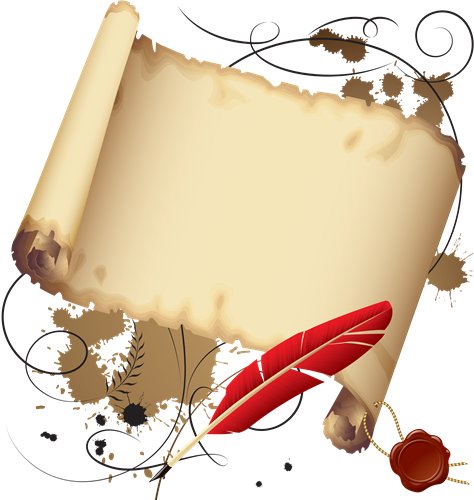 Ретардация  — более поздняя закладка органа и замедленное его развитие у потомков по сравнению с предками. Зависит от начала функционирования органа и, следовательно, от условий среды, в которых проходит индивидуальное развитие организма — его онтогенез.
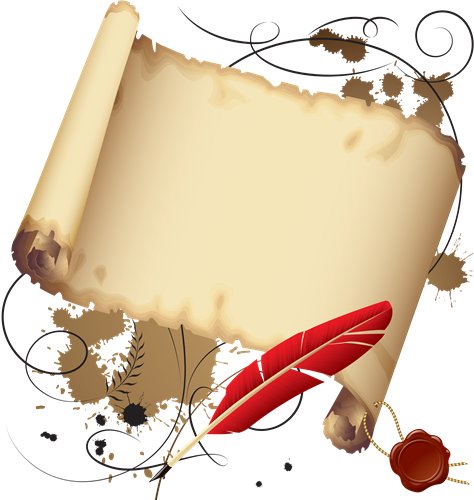 Асинхрония - неравномерность темпа развития систем, органов, их функции с опережением одних и отставанием других. Нейроонтогенез характеризуется асинхронией, нестабильностью показателей психоречевого и статико-моторного развития, особенно в критические периоды формирования психики.
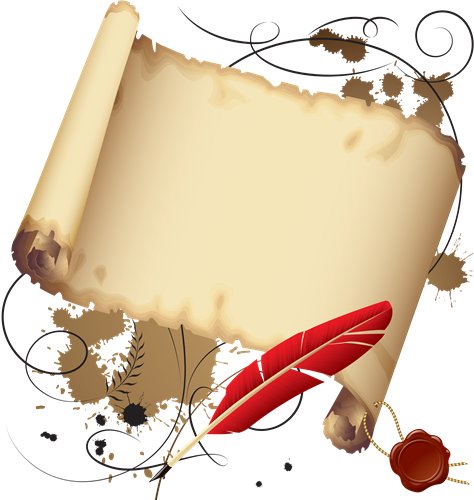 Диáгноз (греч. διάγνωσις — распознавание) — заключение о сущности болезни и состоянии пациента, выраженное в принятой медицинской терминологии и основанное на всестороннем систематическом изучении пациента. Процесс установления диагноза называется диагно́стикой.
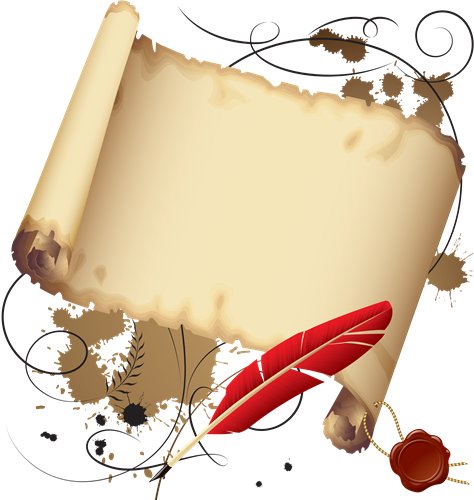 Заде́ржка психи́ческого разви́тия (сокр. ЗПР) — нарушение нормального темпа психического развития, когда отдельные психические функции (память, внимание, мышление, эмоционально-волевая сфера) отстают в своём развитии от принятых психологических норм для данного возраста. ЗПР, как психолого-педагогический диагноз ставится только в дошкольном и младшем школьном возрасте, если к окончанию этого периода остаются признаки недоразвития психических функций, то речь идёт уже оконституциональном инфантилизме или об умственной отсталости.
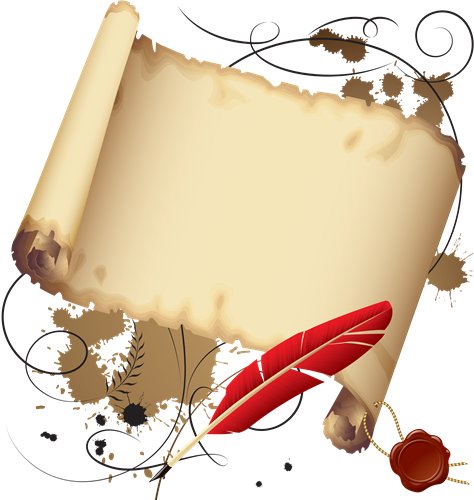 Дизонтогенез (disontogenesis) — это нарушение развития организма на каком-либо этапе онтогенеза. Психический дизонтогенез — патология психического развития с изменением последовательности, ритма и темпа процесса созревания психических функций. Разработка содержания этого понятия в отечественной детской психиатрии связана с именами Г. Е. Сухаревой, М. Ш. Вроно, Г. К. Ушакова, В. В. Ковалева, А. Е. Личко.
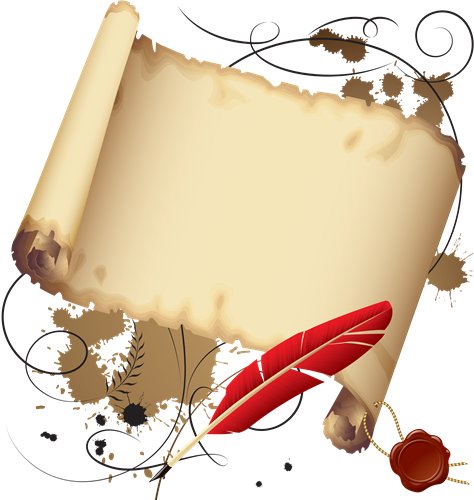 Дизонтогенез психического развития может возникать под влиянием (многих внутренних и внешних факторов (генетических, биологических, психогенных и микросоциальных), а также при их сочетании и взаимодействии. В числе основных может быть названа резидуальная органическая церебральная недостаточность, которая в зарубежной литературе определяется емким понятием «минимальной мозговой дисфункции» (minimal brain dysfunction — MBD). При конкретизации этих факторов в отношении раннего детского возраста обращают внимание на особенности темперамента, соматическая и органическая церебральная патология, комплекс эмоциональных привязанностей, депривация (в том числе частичное сиротство — смерть «одного из родителей, развод).
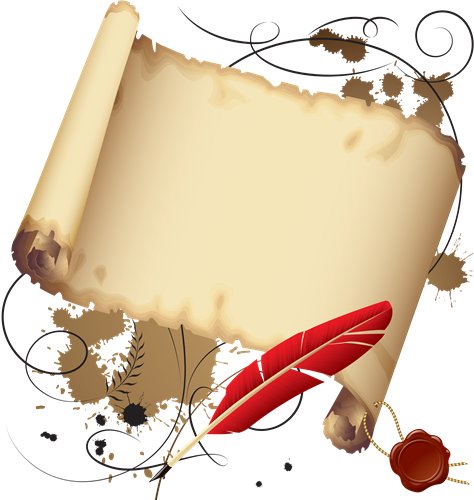 К органическим факторам возникновения дизонтогенеза традиционно. относят церебральную патологию, структурные, т. е. органические поражения мозга и функциональные нарушения мозговой деятельности. Но при последних допускают наличие «мягких» органических признаков. Именно в этом случае говорят об уже упоминавшейся минимальной мозговой дисфункции.
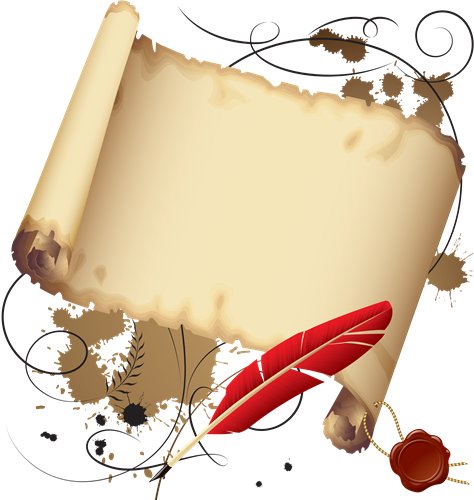 В. В. Ковалев (1981) выделяет 4 типа дизонтогенеза: 1) задержанное или искаженное психическое развитие; 2) органический дизонтогенез — как результат повреждения мозга на ранних этапах онтогенеза; 3) дизонтогенез вследствие поражения отдельных анализаторов (зрения, слуха) или сенсорной депривации; 4) дизонтогенез как результат дефицита информации с раннего возраста вследствие социальной депривации (включая неправильное воспитание).
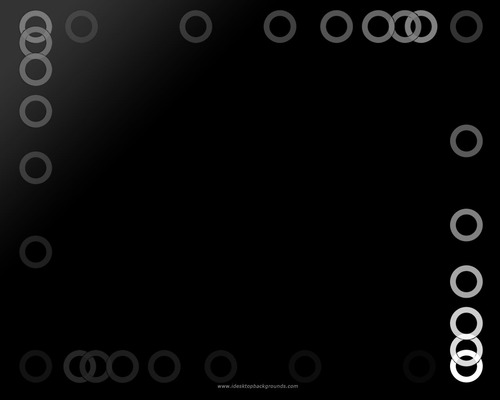 Акселерация 
и 
Ретардация.
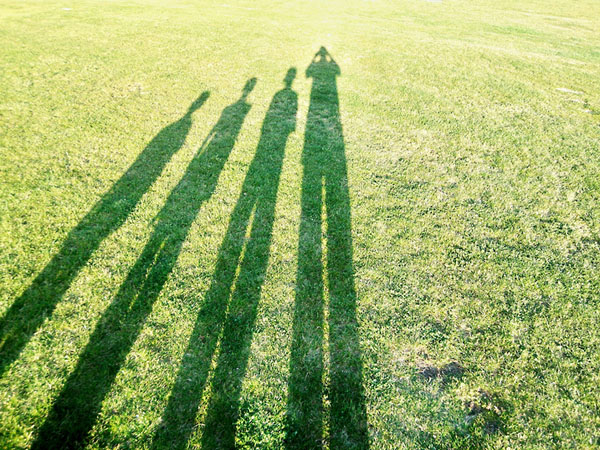 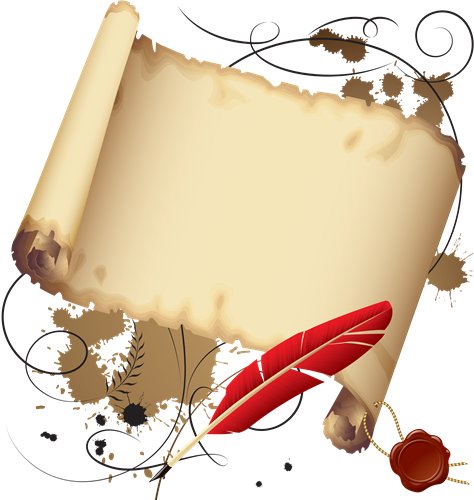 Акселерация - явление ускорения физического развития детей и подростков в современных условиях. Данные сравнительно - антропометрических исследований в разных странах свидетельствуют о значительных сдвигах в структуре физического развития детей и подростков в сравнении с ранее жившими сверстниками.
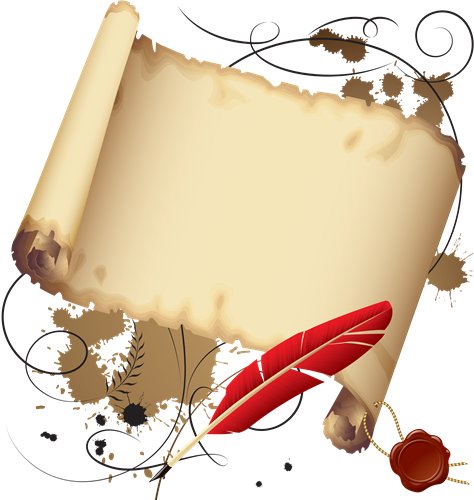 Акселерация общесоматического развития детей объясняется разными причинами: изменившаяся структура питания, улучшение гигиенических условий, увеличившийся поток информации, социокультурные факторы и т.д. Акселерация физического развития влияет на изменение темпов и характера полового созревания. По данным физиологических и медицинских исследований, начало полового созревания у современных подростков сдвинулось на 1 --2 года.
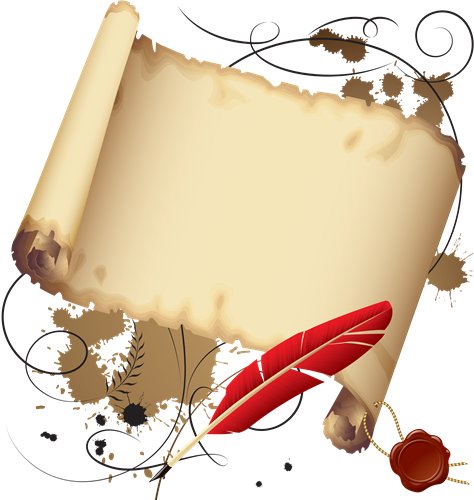 Одаренные дети - дети, обнаруживающие общую или специальную одаренность (к музыке, рисованию, технике и т.д.). Одаренность диагностируют по темпу умственного развития. Раньше других можно обнаружить художественную одаренность детей, в области науки быстрее всего проявляется одаренность к математике. Нередки случаи расхождения между общим умственным развитием ребенка и выраженностью более специальных способностей. Становление индивидуально-психологических особенностей зависит от врожденных задатков, окружающей среды и от характера деятельности.
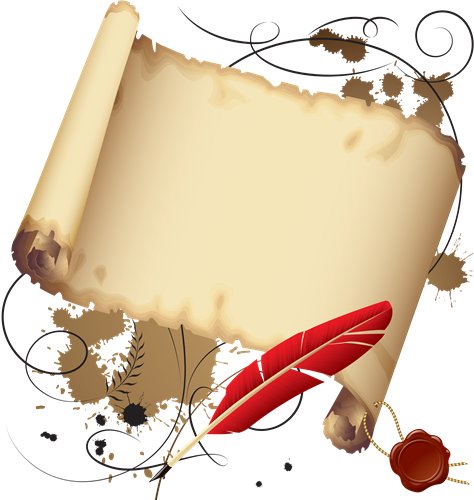 Особенности психического развития ярко проявляются в одаренности, успешности. Итак, один ребенок сразу запоминает длинное стихотворение, другой - легко складывает в уме пятизначные числа, третий - высказывает мысли, достойные философа. Родители и учителя довольно часто наблюдают проявления ранних и ярких способностей, быстрый темп усвоения знаний, неистощимость в занятиях любимым делом.
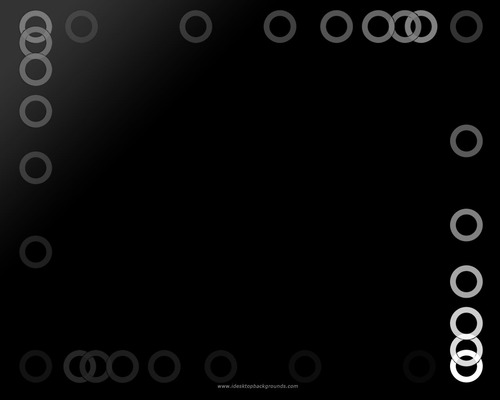 Проблема возрастных и индивидуальных 
особенностей развития 
и воспитания личности в педагогике.
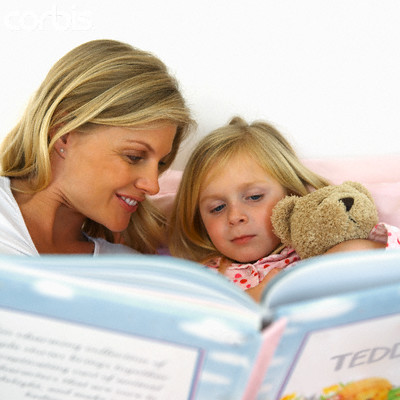 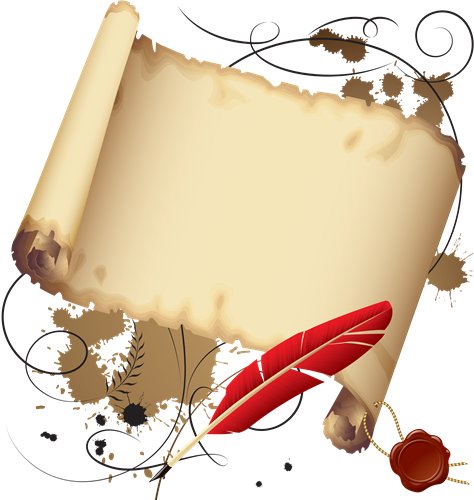 Личностное развитие человека несет на себе печать его возрастных и индивидуальных особенностей, которые необходимо учитывать в процессе воспитания. С возрастом связан характер деятельности человека, особенности его мышления, круг его запросов, интересов, а также социальные проявления. Вместе с тем каждому возрасту присущи свои возможности и ограничения в развитии. Так, например, развитие мыслительных способностей и памяти наиболее интенсивно происходит в детские и юношеские годы. Если же возможности этого периода в развитии мышления и памяти не будут в должной мере использованы, то в более поздние годы уже трудно, а иногда и невозможно наверстать упущенное. В то же время не могут дать эффекта и попытки слишком забегать веред, осуществляя физическое, умственное и нравственное развитие ребенка без учета его возрастных возможностей.
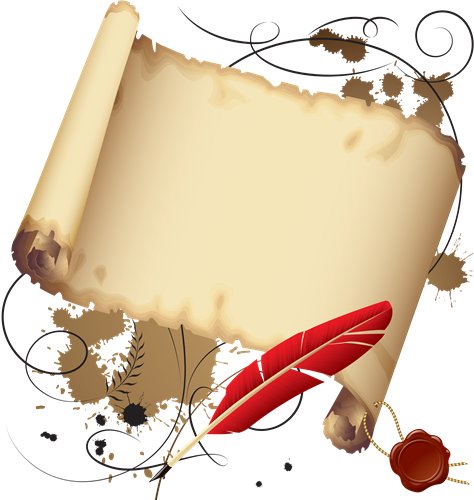 Многие педагоги обращали внимание на необходимость глубокого изучения и правильного учета возрастных и индивидуальных особенностей детей в процессе воспитания. Эти вопросы, в частности, ставили Я.А. Коменский, Дж. Локк, Ж. Ж. Руссо, а позже А. Дистервег, К.Д. Ушинский, Л.Н. Толстой и др. Более того, некоторые из них разрабатывали педагогическую теорию, исходя ид идеи природосообразиости воспитания, т.е. учета природных особенностей возрастного развития, хотя эта идея и интерпретировалась ими поразному.
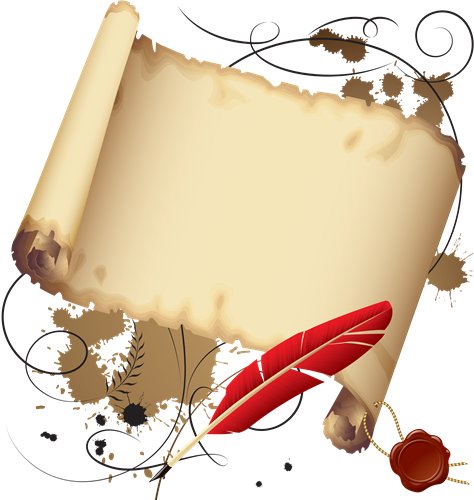 Полезные идеи на этот счет имеются в трудах П.П. Блонского, Н.К. Крупской, С.Т. Шацкого, А.С. Макаренко, В.А. Сухомлинского и других ученых. Н.К. Крупская подчеркивала, что, если мы не будем знать особенностей ребят и того, что интересует их в том или ином возрасте, мы не сумеем хорошо осуществлять воспитание.
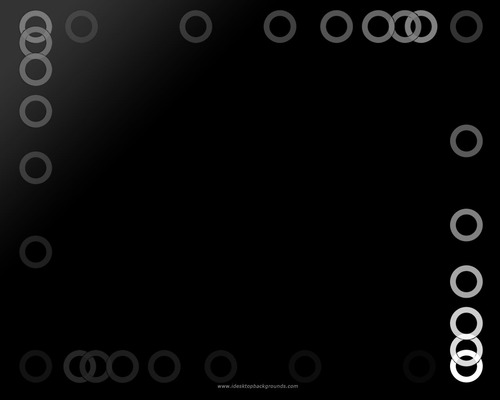 Дефицитарное развитие.
Дефицитарное развитие - Тип дисонтогенеза связанный с первичной недостаточностью отдельных систем - зрения, слуха, опорно-двигательного аппарата.
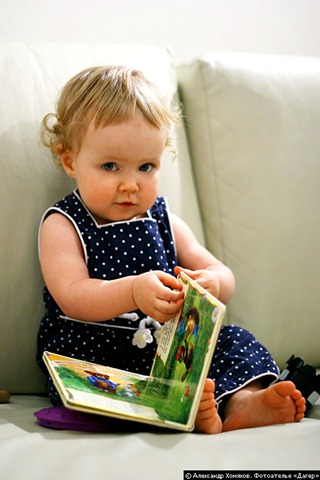